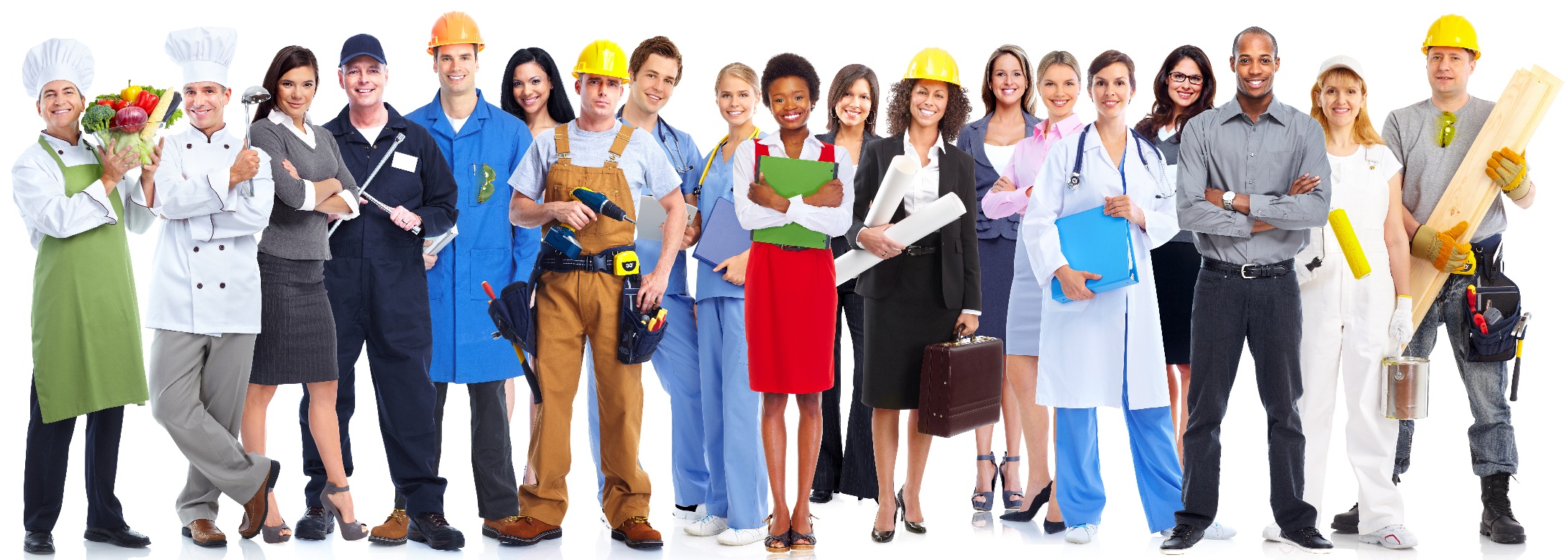 MAISON DE 
LA RÉGION 
NANCY
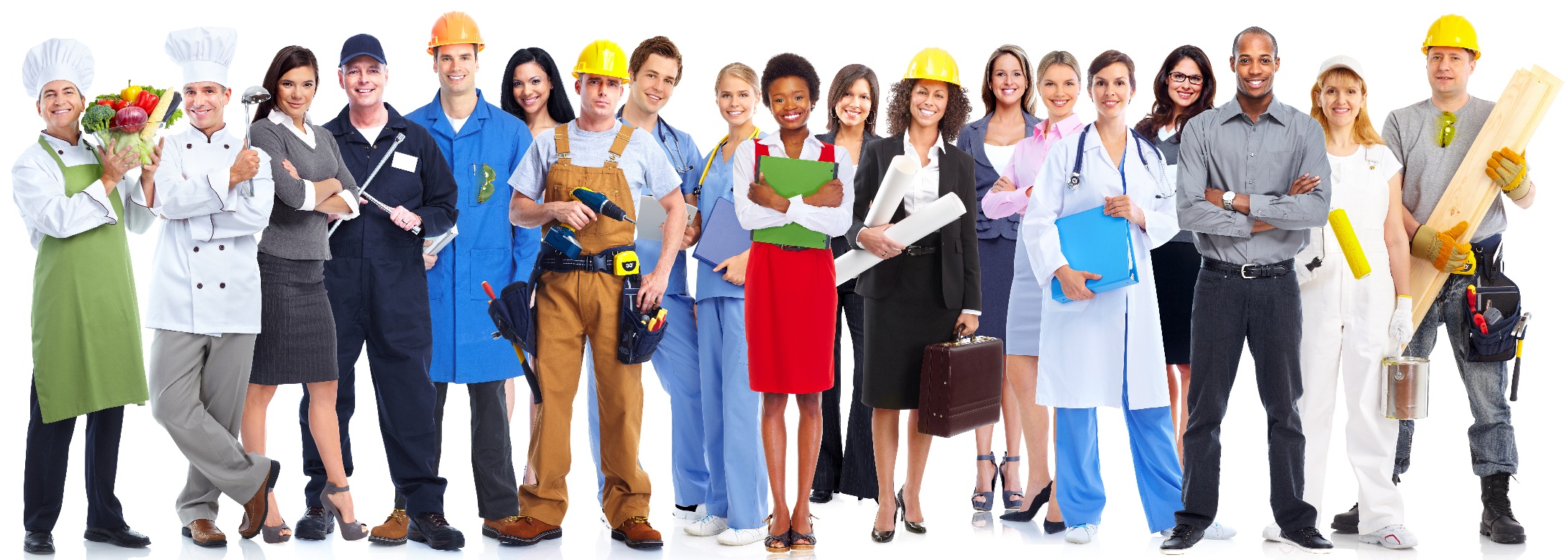 REUSSIR SON ENTREE DANS LES METIERS
DU SANITAIRE ET DU SOCIAL
Pont-A-Mousson
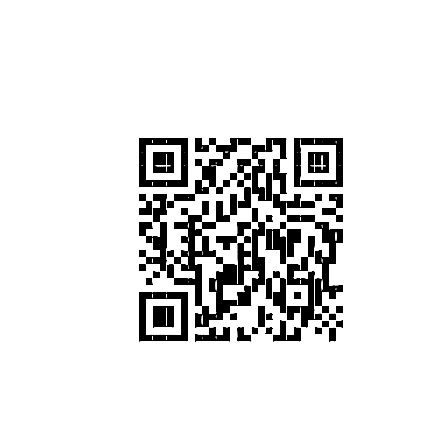 Choisissez un métier qui recrute !
formation.grandest.fr
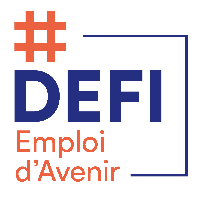 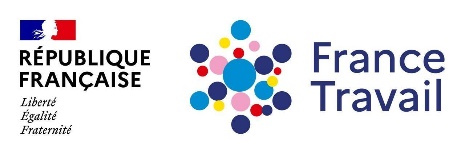 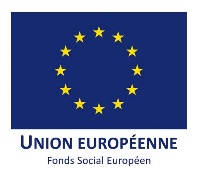 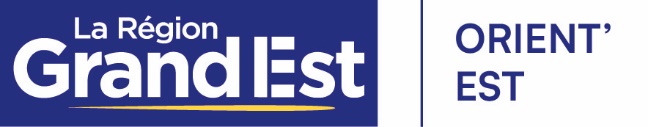 Dans le cadre du CTDCO (Comité Territorial de Développement des Compétences et de l’Orientation), la Région Grand Est, ses partenaires de l’emploi, de l’insertion et les branches professionnelles établissent un diagnostic territorial des besoins en compétences du territoire pour répondre aux besoins des entreprises et permettre aux demandeurs d’emploi un retour à l’emploi efficace. L’action de formation décrite sur cette fiche s’inscrit dans cette démarche.
C’EST QUOI ?
QUEL CONTENU ?
Objectif : préparer sa sélection et son intégration en formation diplômante ou qualifiante dans les : 

Métiers du sanitaire et service à la personne :
Aide-soignant(e), auxiliaire de puériculture, infirmier(ère), ambulancier(ère)…
Ou
Métiers du social :
Assistant(e) de service social, éducateur(trice) spécialisé(e), conseiller(ère) en économie sociale et familiale, AES…

Durée et lieu : 
En centre : 120 à 150 heures
En entreprise : 140 heures

Rythme de la formation :
3 semaines en centre, 4 semaines en entreprise et 1 semaine en centre
Programme de la formation :



















Méthode pédagogique mobilisée et modalités d’évaluation :
Formation individualisée en fonction du parcours et du métier choisis
30 % des cours en distanciel
Remise à niveau en fonction des besoins du stagiaire
POUR QUI  ?
Public cible :
Demandeurs d’emploi et/ou jeunes de moins de 26 ans ayant un projet professionnel validé

Prérequis :
Compréhension écrite et orale de la langue française

Accessibilité : nos référents handicap sont à votre écoute pour l’analyse des besoins spécifiques et l’adaptation de la formation des personnes en situation de handicap.
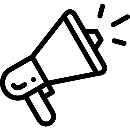 BON À SAVOIR
Positionnement via  OUIFORM/ AUDE FORMATIONS  /KAIROS  par les prescripteurs​

Dates de la  session  du 2ème semestre 2024 :
Du 7 octobre au 5 décembre 2024
N.B. : pour les demandeurs d’emploi les frais pédagogiques sont entièrement pris en charge par la Région Grand Est.
+ D'INFOS ET INSCRIPTIONS
Virginie Mersch au 06 98 66 85 55 
Prep-glc54@ac-nancy-metz.fr
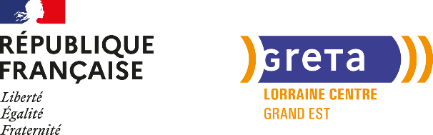 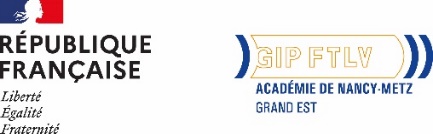 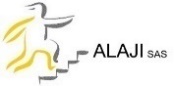 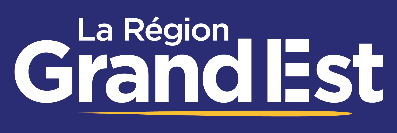 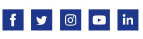 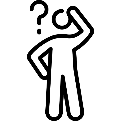 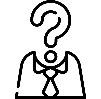 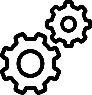 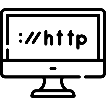